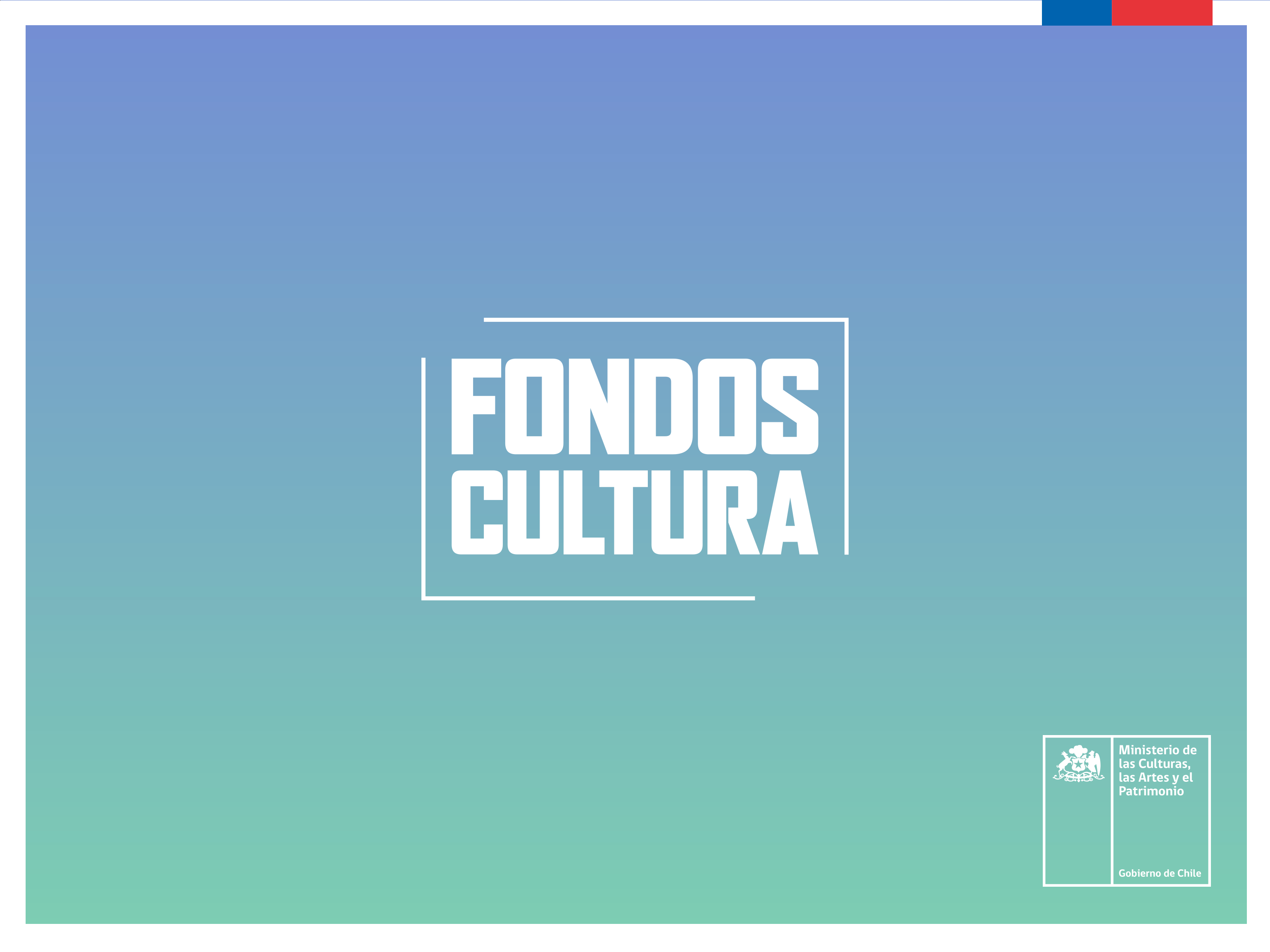 FONDART regional
Convocatoria 2021
LINEAMIENTOS 2021
Simplificación de bases y formularios únicos de postulación
Separación de bases técnicas y administrativas.

Lenguaje sencillo y amigable, con más recomendaciones para guiar la postulación.

Incorporación de lenguaje inclusivo.

Reducción de criterios de evaluación, simplificación modalidades y eliminación de antecedentes adicionales.

Campos de formulación reducidos  más específicos dependiendo la línea y/o modalidad.
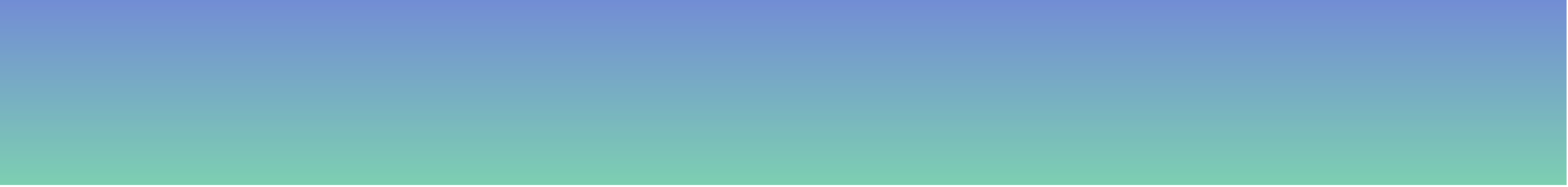 LINEAMIENTOS CONVOCATORIA 2021
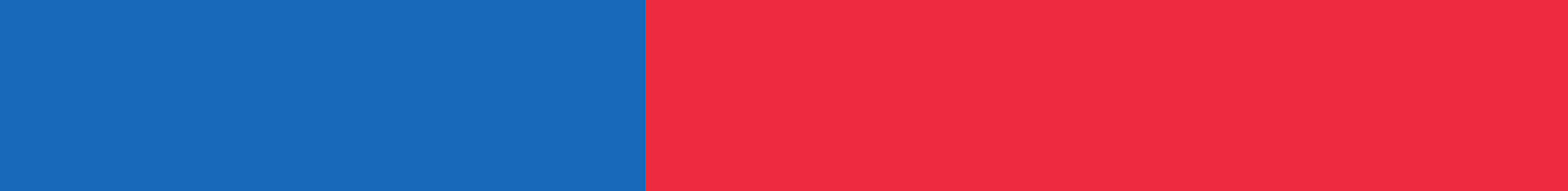 LINEAMIENTOS 2021
PROPUESTAS
Brechas de Género y Enfoque de Inclusión
sss
Se privilegian aquellos proyectos que incluyan mayor presencia de mujeres en sus equipos de trabajo en las siguientes líneas de Fondart Regional: Creación en Artesanía, Cultura Tradicional y Creación Artística (el anterior a través de un criterio de selección)
Enfoque de inclusión por medio de líneas como Pueblos Originarios y Cultura Migrantes en Fondart Regional, esta última privilegiando proyectos que incluyan personas u organizaciones de extranjeros residentes en Chile (en criterio de evaluación).
Se privilegian aquellos proyectos dirigidos a personas en situación de discapacidad y/o adultos mayores en la Línea de Actividades Formativas de Fondart Regional.
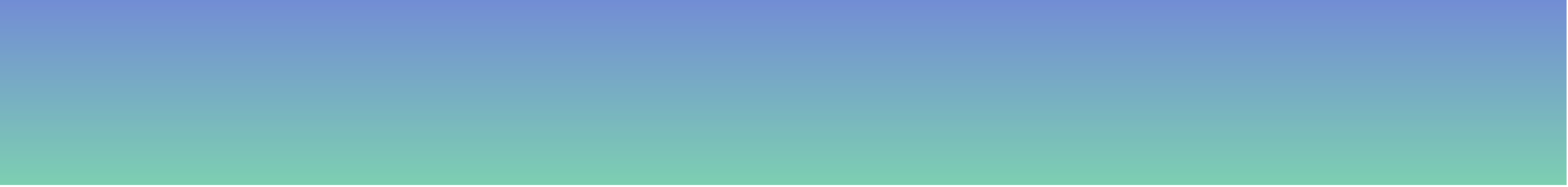 LINEAMIENTOS CONVOCATORIA 2021
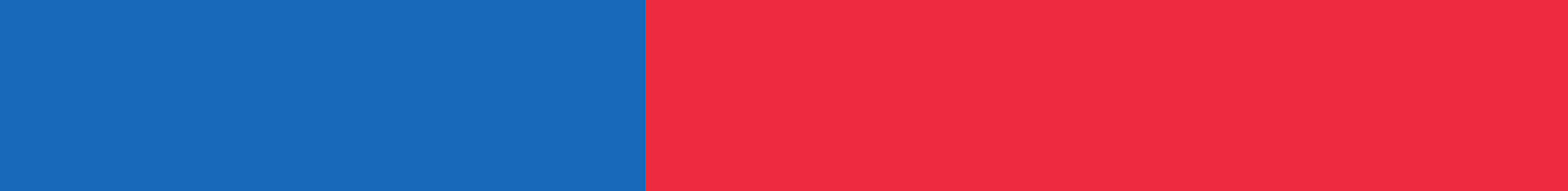 Aspectos Importantes
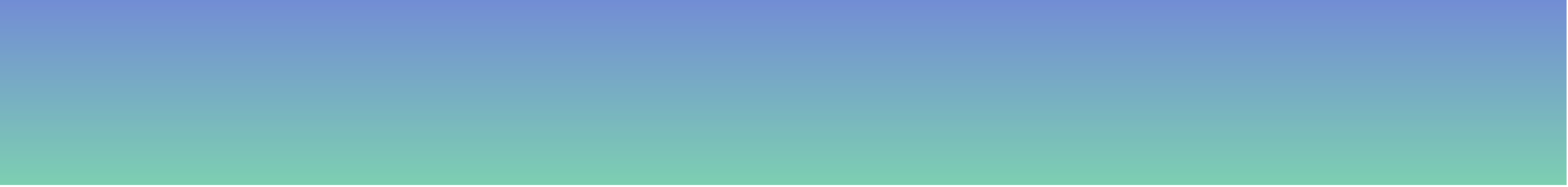 FONDART REGIONAL - CONVOCATORIA 2021
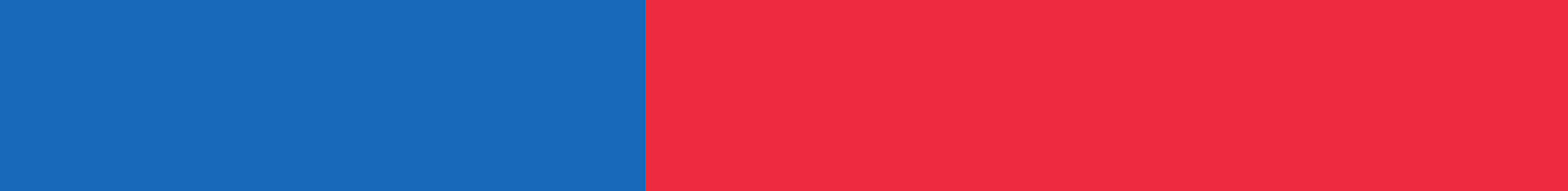 Líneas Convocatoria 2021
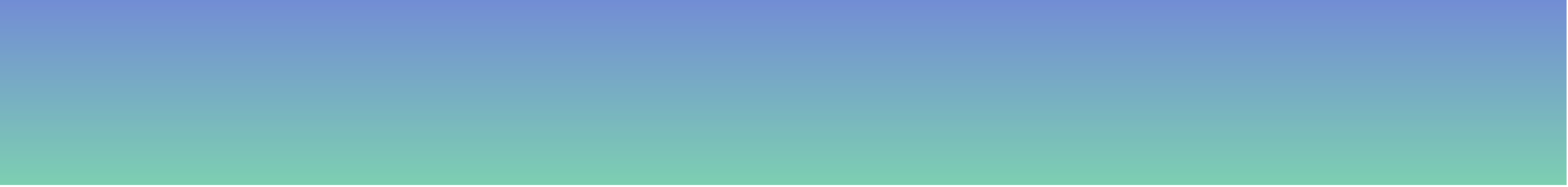 FONDART REGIONAL - CONVOCATORIA 2021
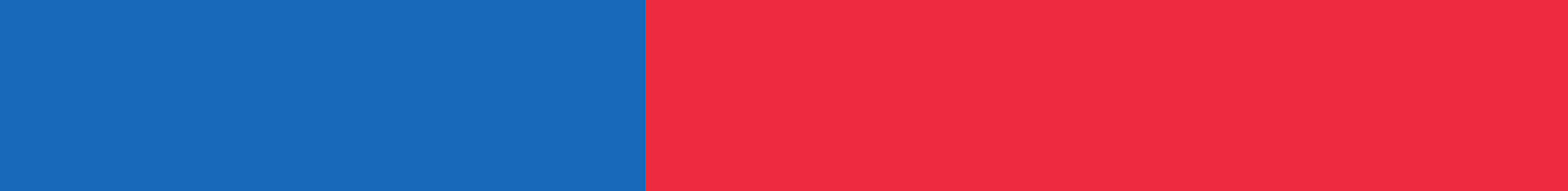 Línea Actividades Formativas
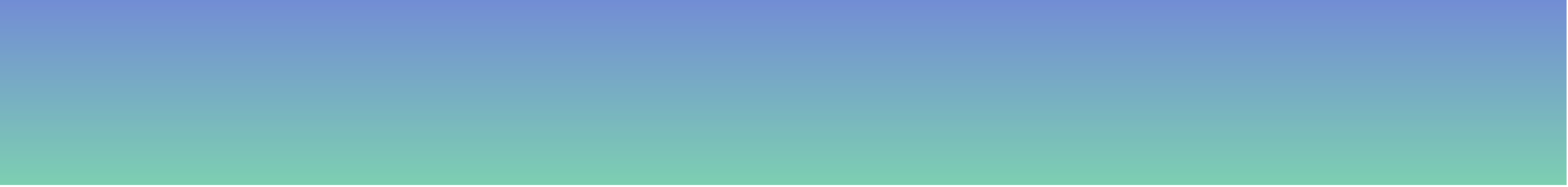 FONDART REGIONAL - CONVOCATORIA 2021
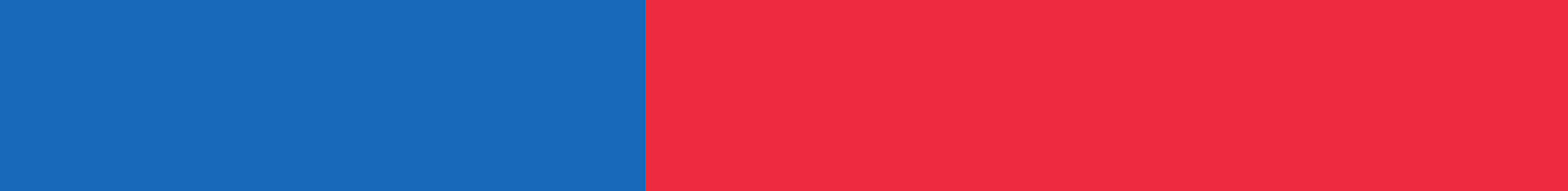 Líneas Actividades Formativas
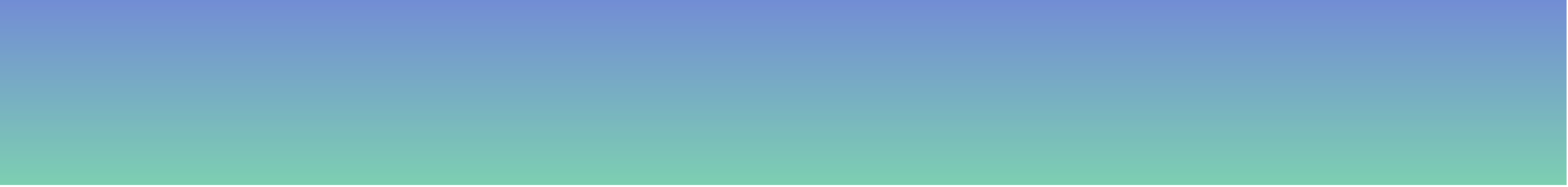 FONDART REGIONAL - CONVOCATORIA 2021
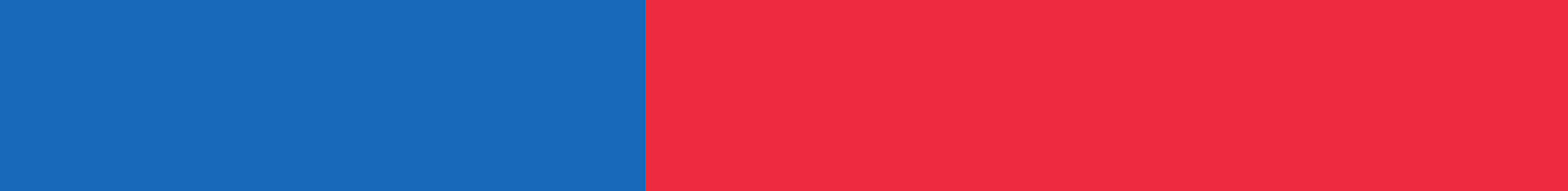 Línea Difusión
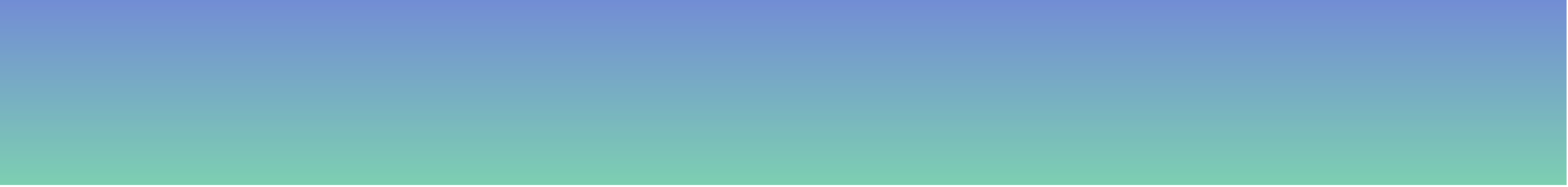 FONDART REGIONAL - CONVOCATORIA 2021
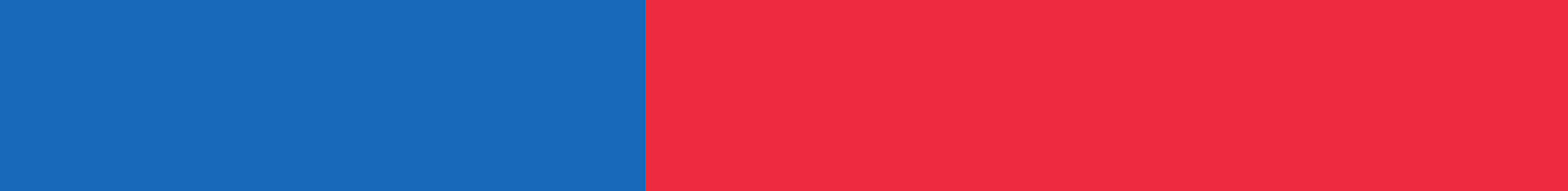 Línea Difusión
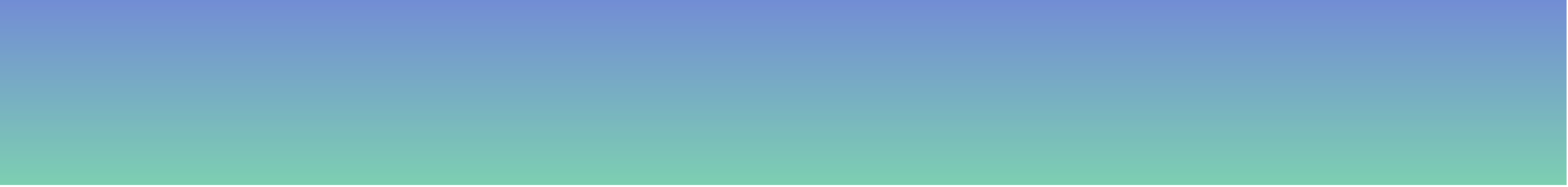 FONDART REGIONAL - CONVOCATORIA 2021
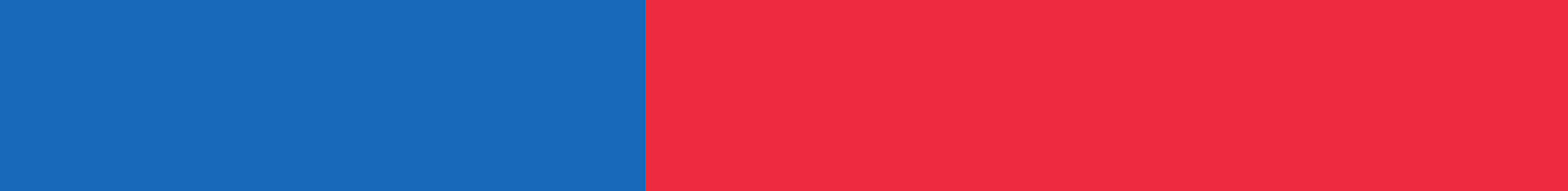 Línea Organización de Festivales, Ferias y Carnavales
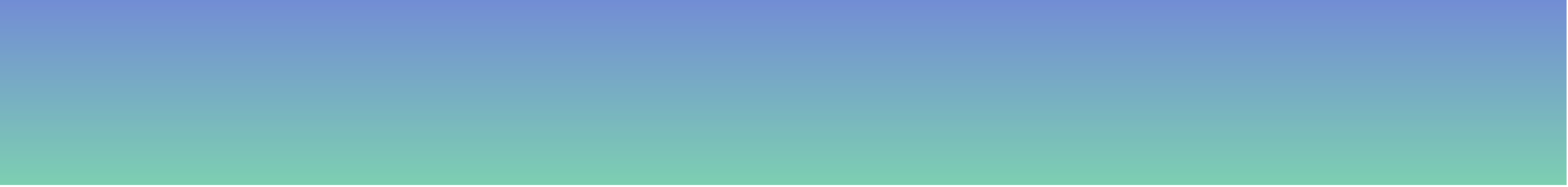 FONDART REGIONAL - CONVOCATORIA 2021
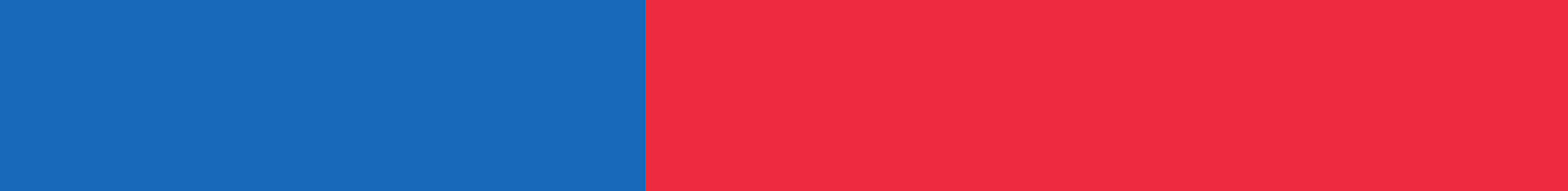 Línea Organización de Festivales, Ferias y Carnavales
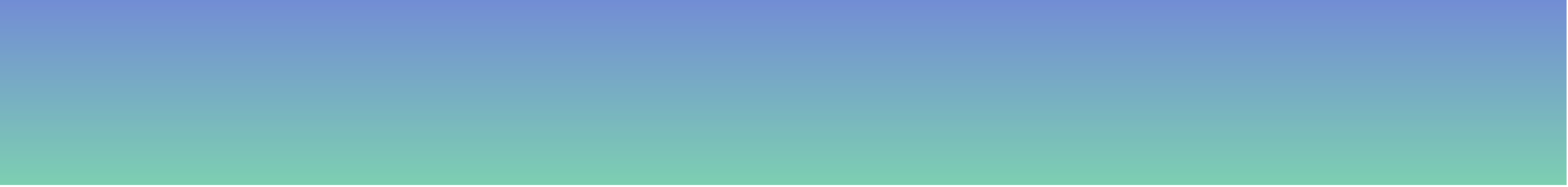 FONDART REGIONAL - CONVOCATORIA 2021
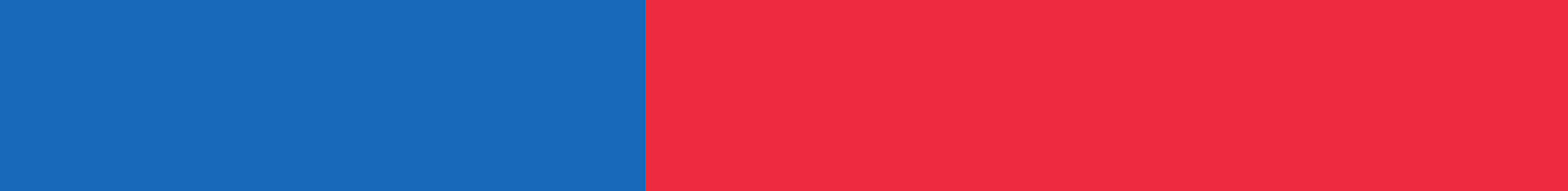 Línea Culturas Migrantes
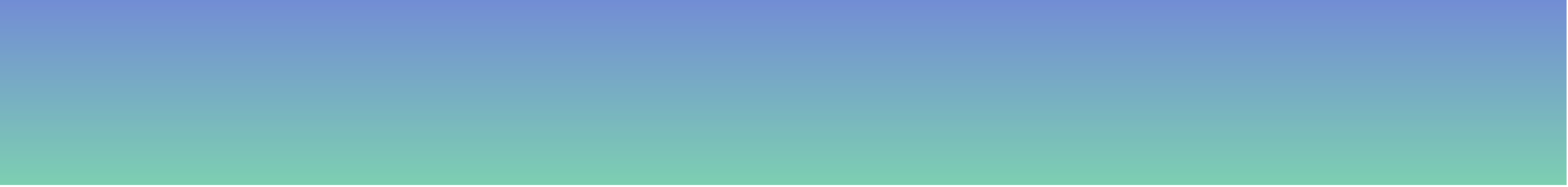 FONDART REGIONAL - CONVOCATORIA 2021
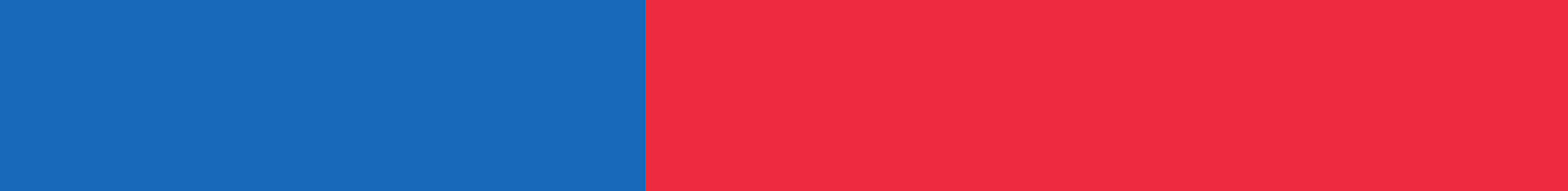 Línea Culturas Migrantes
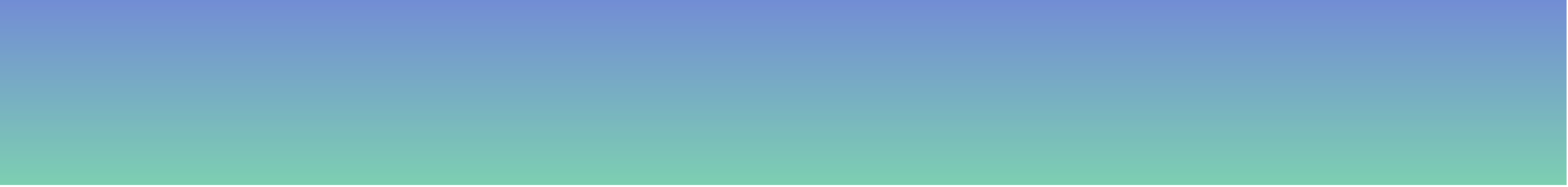 FONDART REGIONAL - CONVOCATORIA 2021
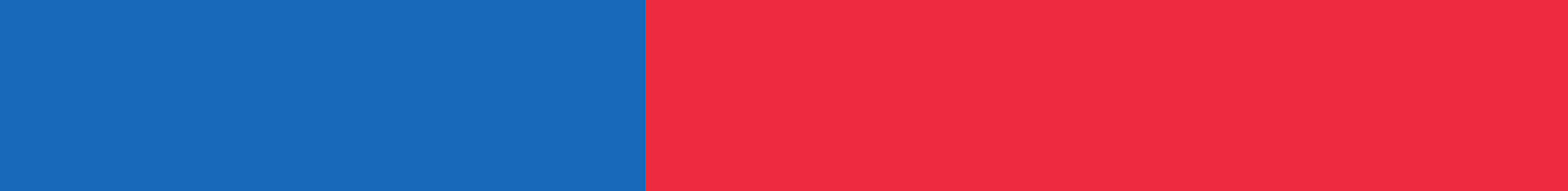 Línea Cultura Tradicional y Popular
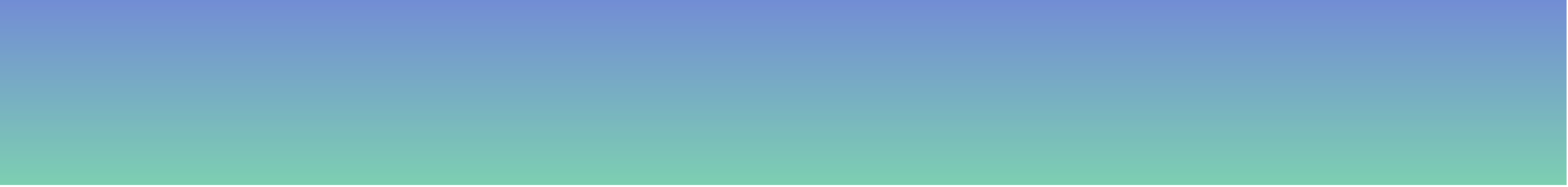 FONDART REGIONAL - CONVOCATORIA 2021
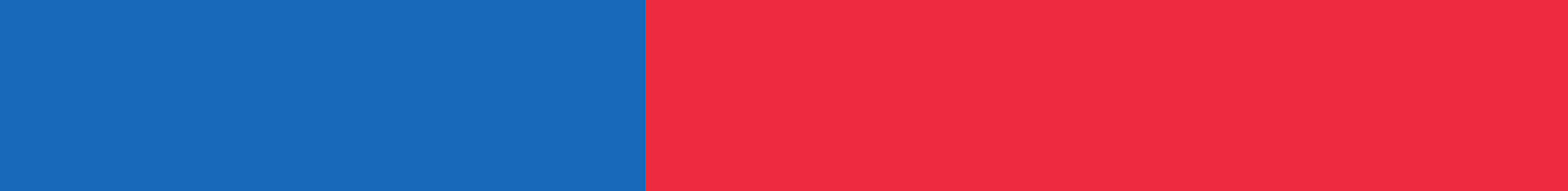 Línea Cultura Tradicional y Popular
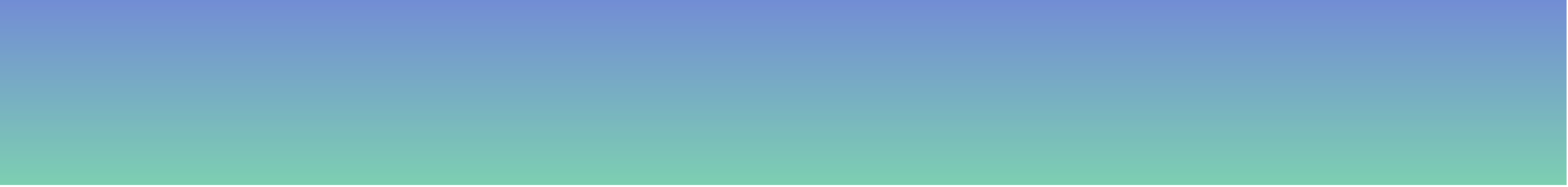 FONDART REGIONAL - CONVOCATORIA 2021
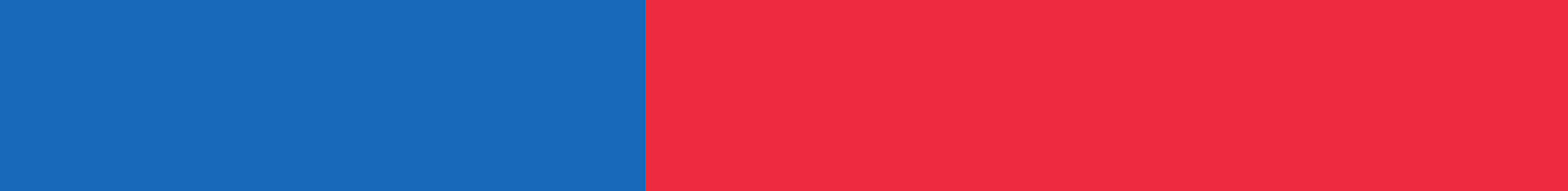 Línea Creación en Artesanía
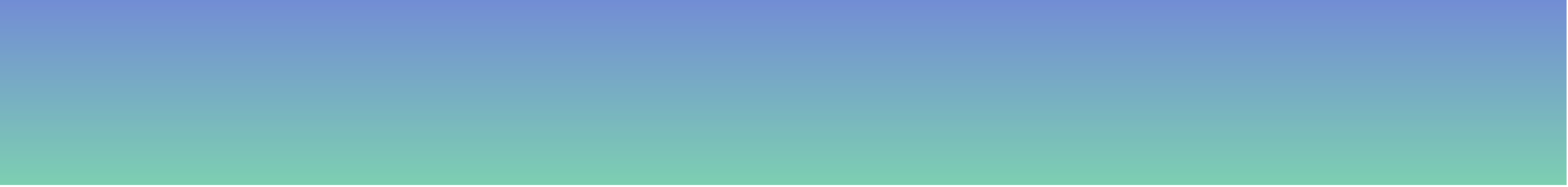 FONDART REGIONAL - CONVOCATORIA 2021
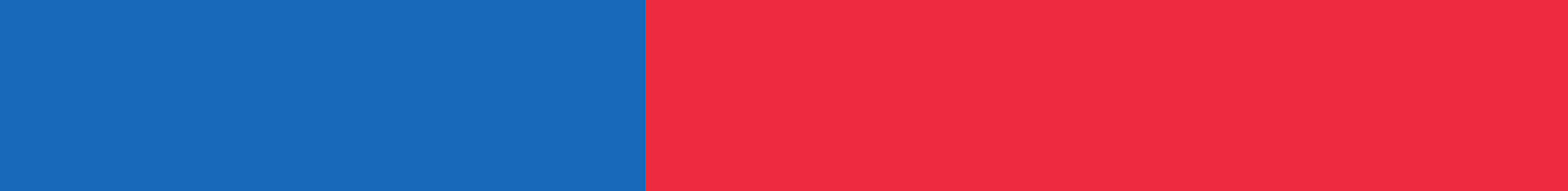 Línea Creación en Artesanía
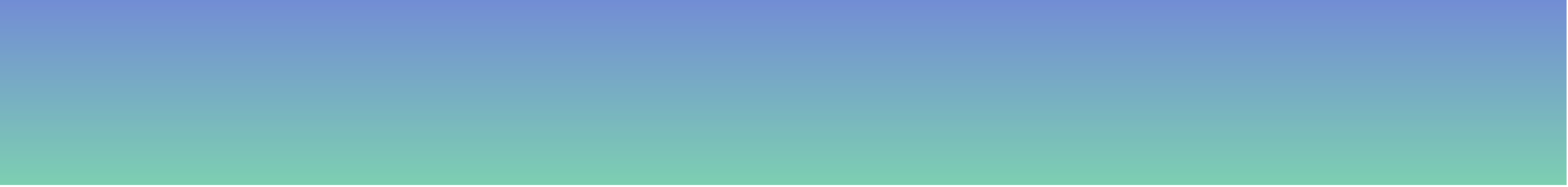 FONDART REGIONAL - CONVOCATORIA 2021
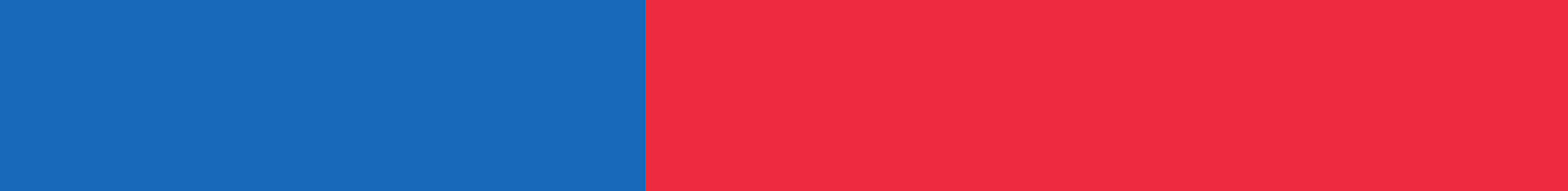 Línea Creación Artística
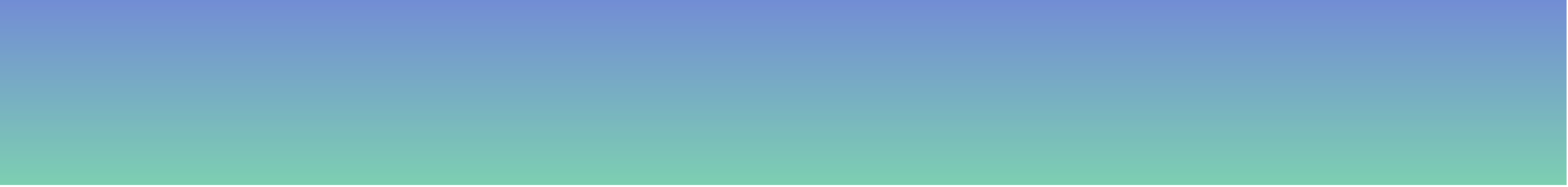 FONDART REGIONAL - CONVOCATORIA 2021
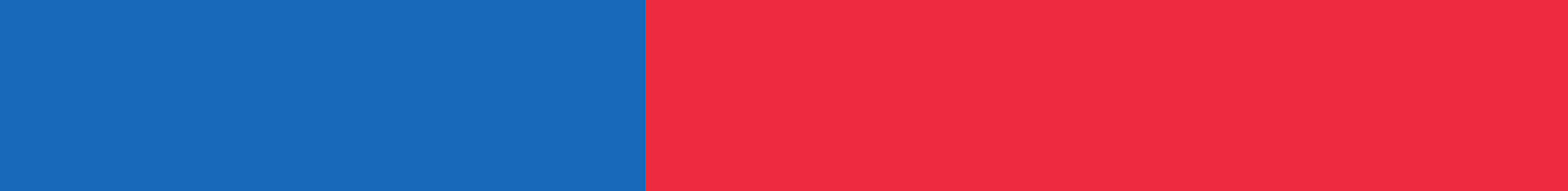 Línea Creación Artística
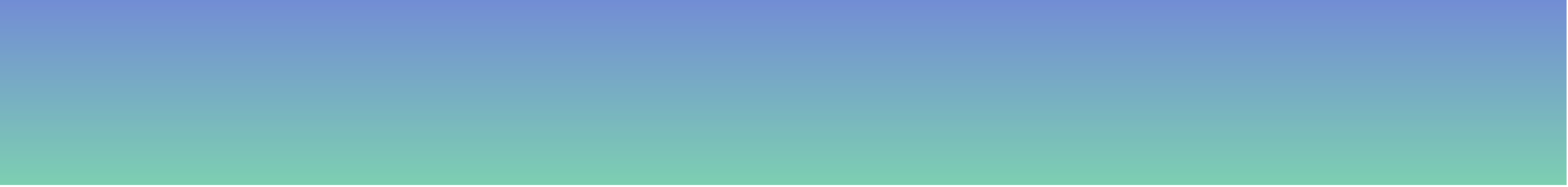 FONDART REGIONAL - CONVOCATORIA 2021
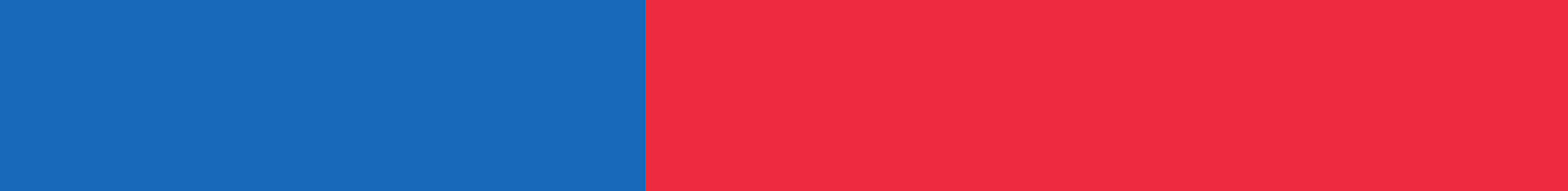 Línea Cultura de Pueblos Originarios
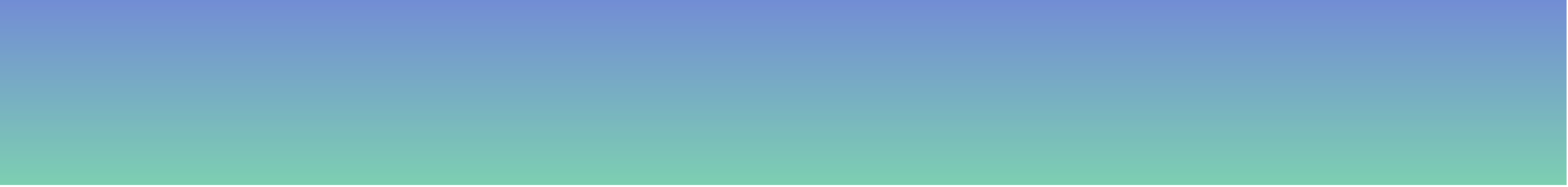 FONDART REGIONAL - CONVOCATORIA 2021
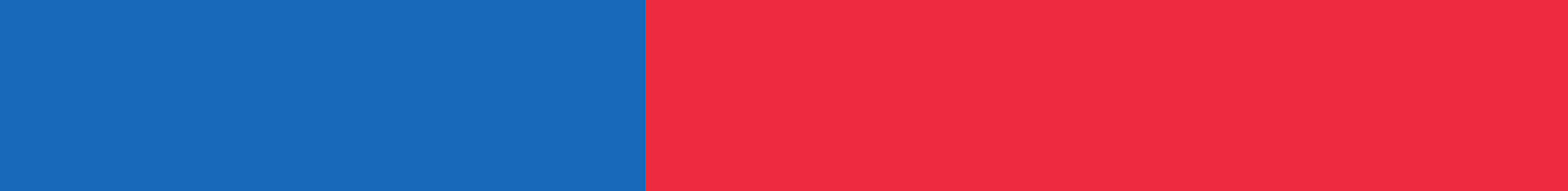 Línea Culturas de los Pueblos Originarios
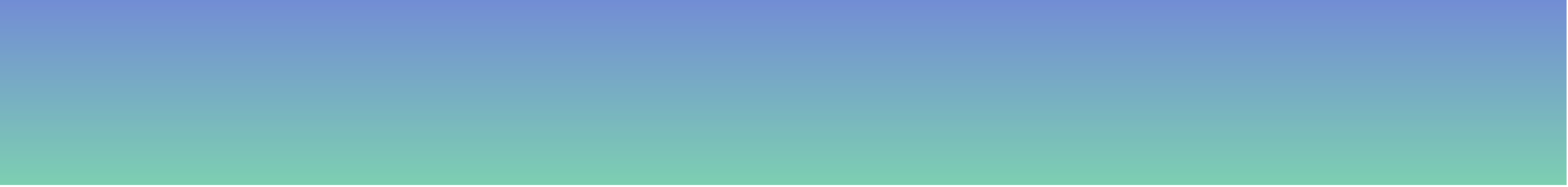 FONDART REGIONAL - CONVOCATORIA 2021
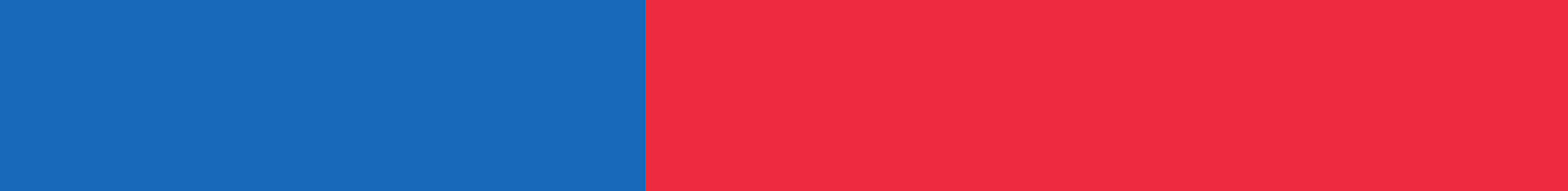 Línea Infraestructura Cultural
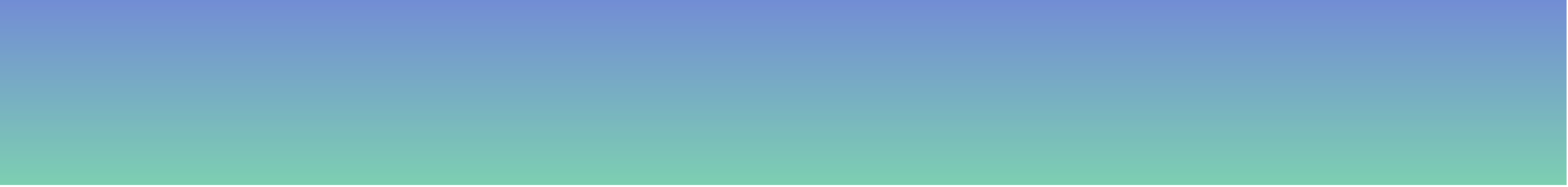 FONDART REGIONAL - CONVOCATORIA 2021
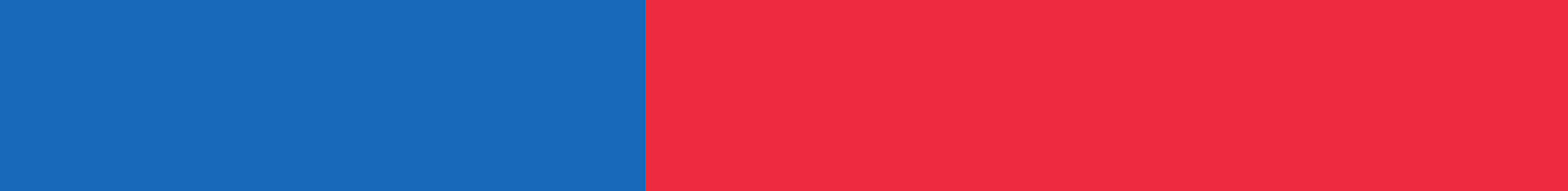 Línea Infraestructura Cultural
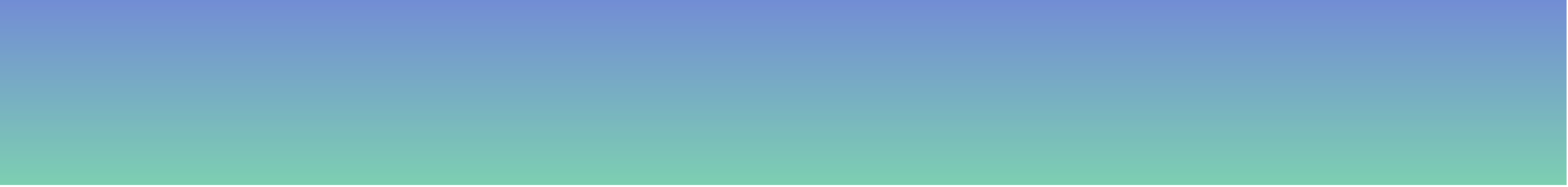 FONDART REGIONAL - CONVOCATORIA 2021
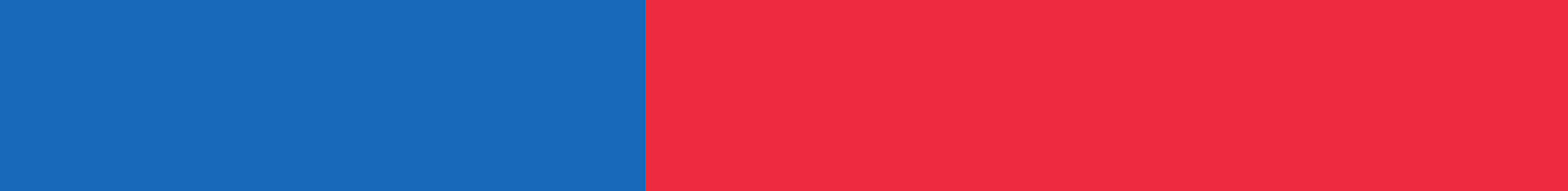 Monto total de la Línea
Línea Culturas Regionales
$311.233.334 distribuidos en las 16 modalidades.
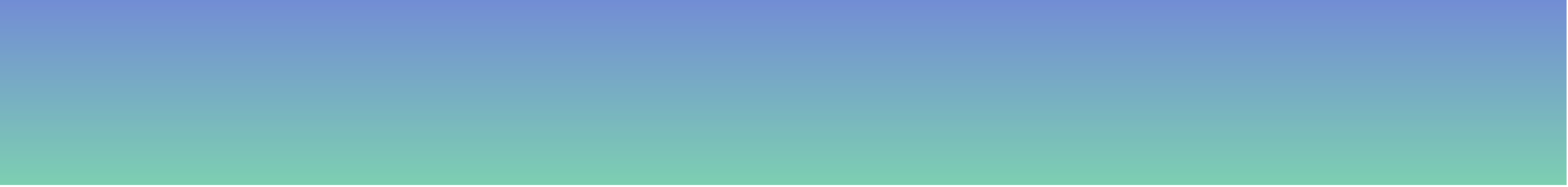 FONDART REGIONAL - CONVOCATORIA 2021
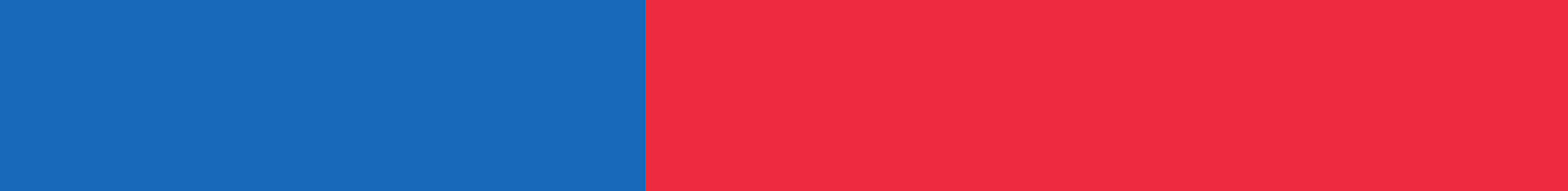 Modalidades Regionales
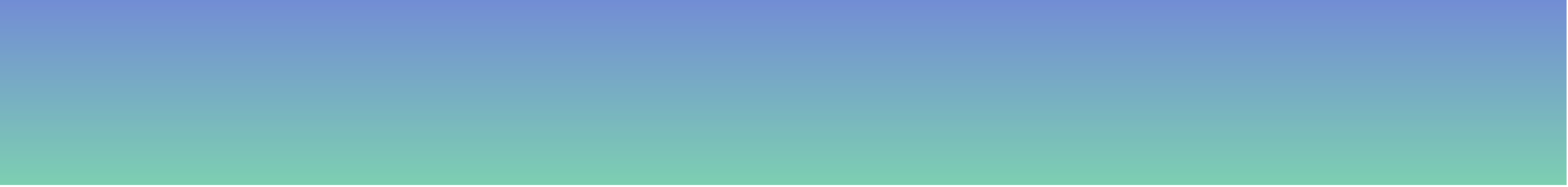 FONDART REGIONAL - CONVOCATORIA 2021
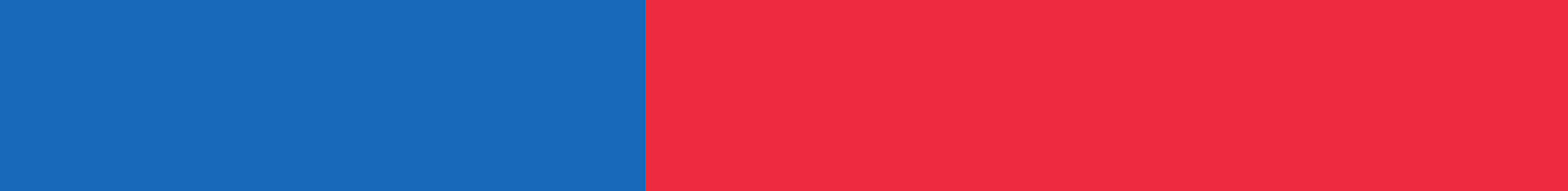 Modalidades Regionales
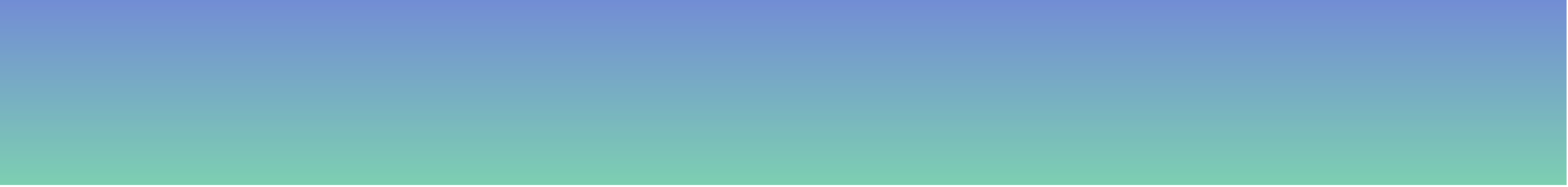 FONDART REGIONAL - CONVOCATORIA 2021
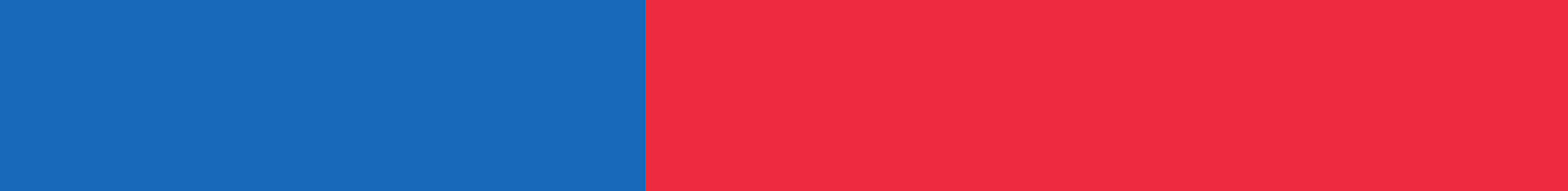 Modalidades
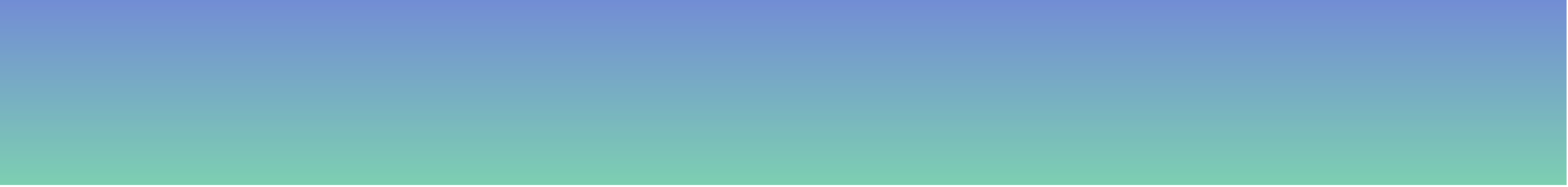 FONDART REGIONAL - CONVOCATORIA 2021
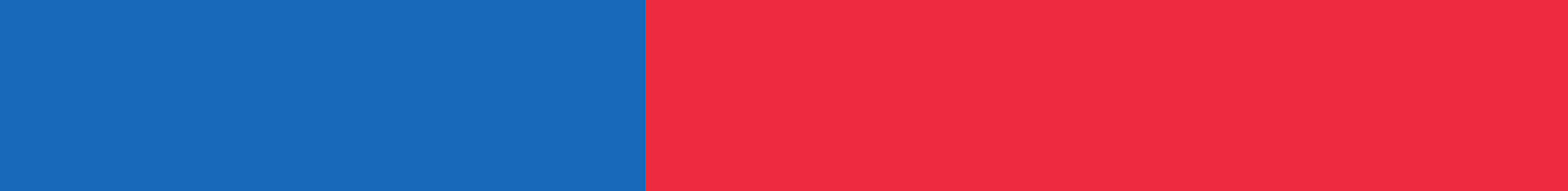 Modalidades
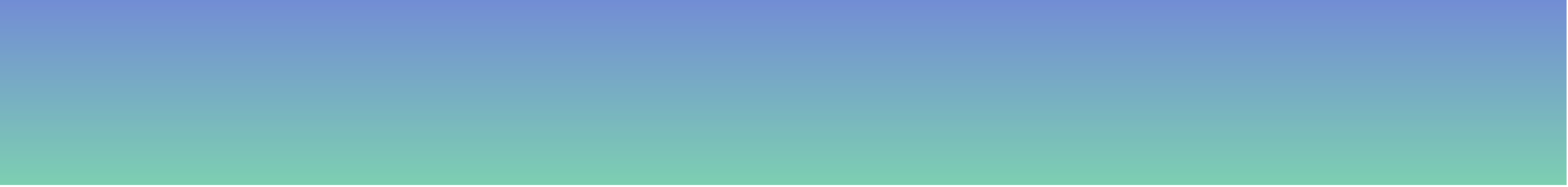 FONDART REGIONAL - CONVOCATORIA 2021
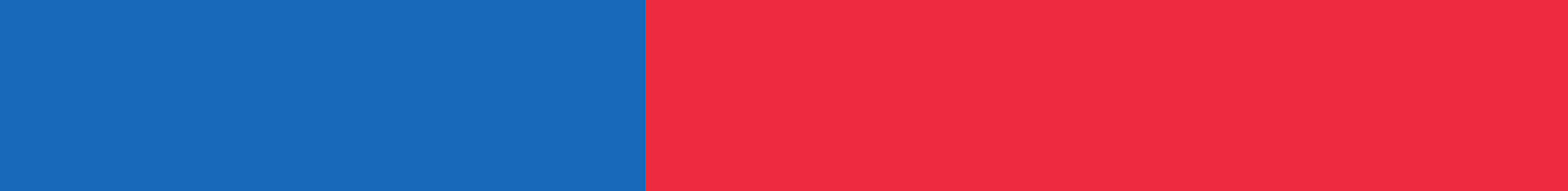 Modalidades
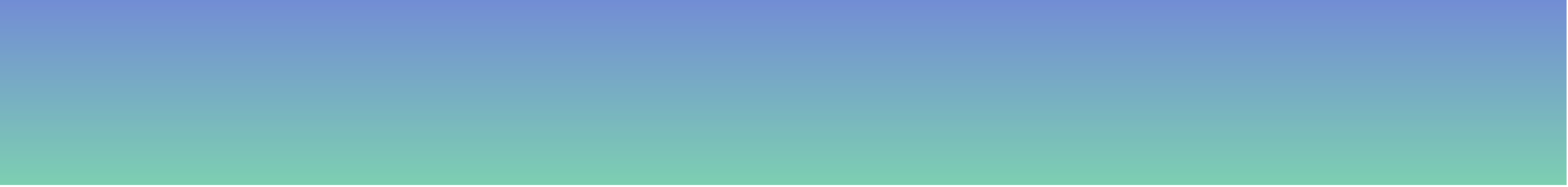 FONDART REGIONAL - CONVOCATORIA 2021
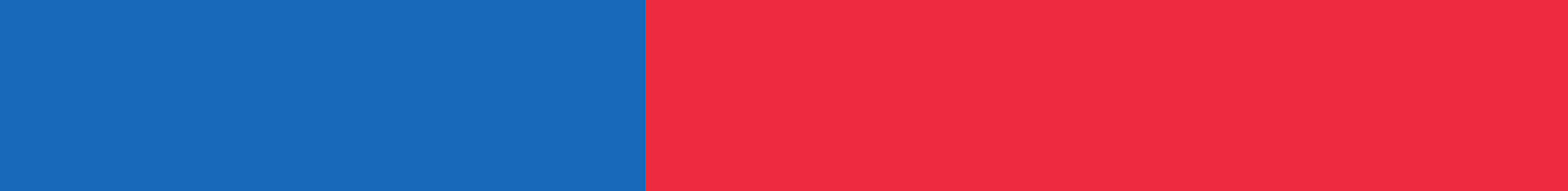 Modalidades
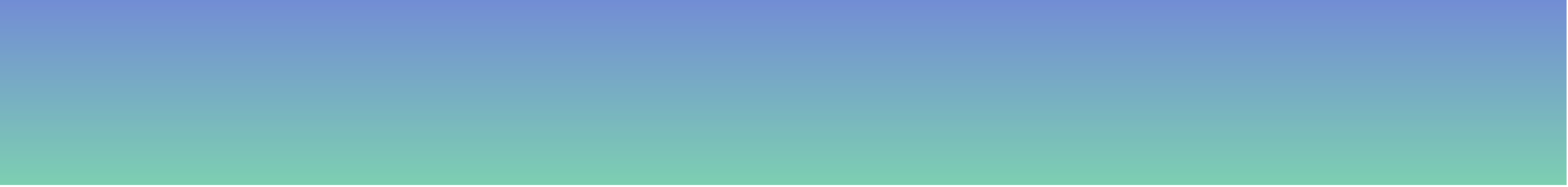 FONDART REGIONAL - CONVOCATORIA 2021
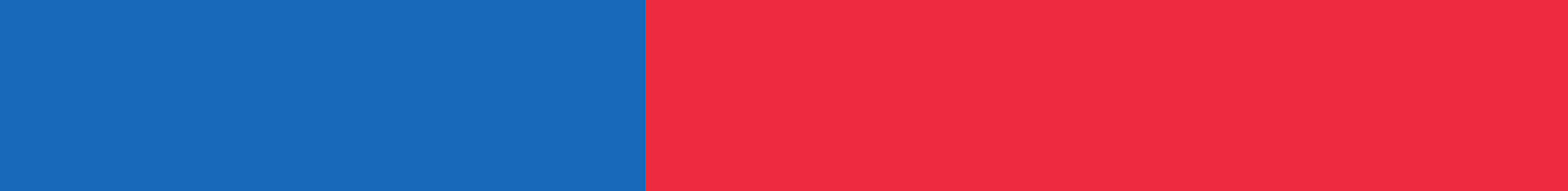 Modalidades
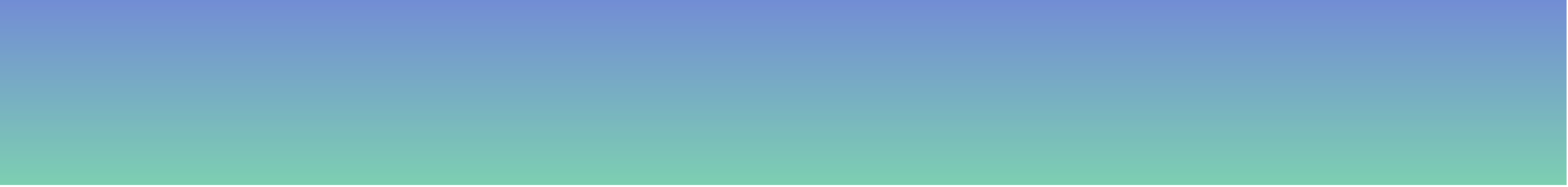 FONDART REGIONAL - CONVOCATORIA 2021
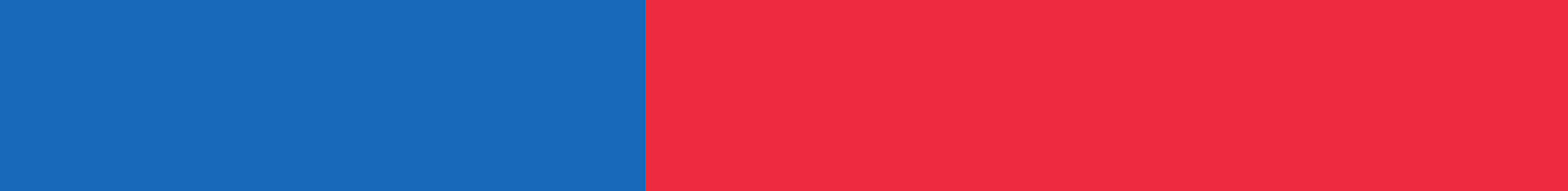 Modalidades
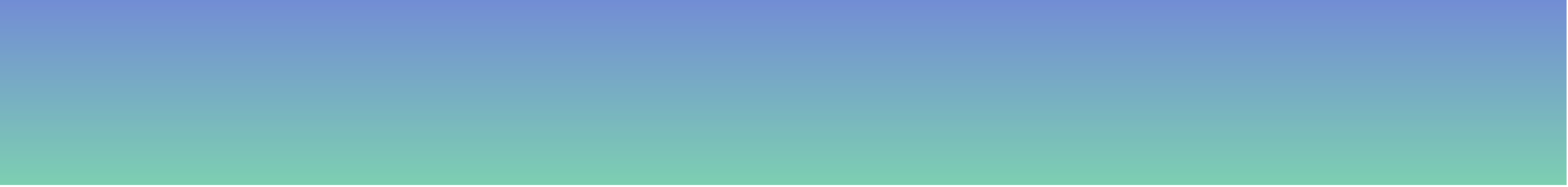 FONDART REGIONAL - CONVOCATORIA 2021
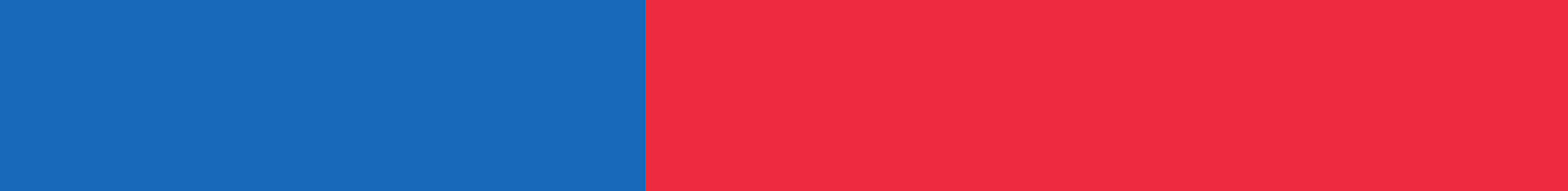 Importante
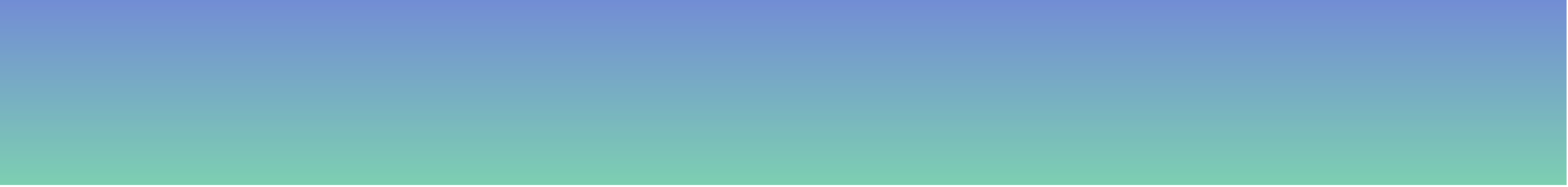 FONDART REGIONAL - CONVOCATORIA 2021
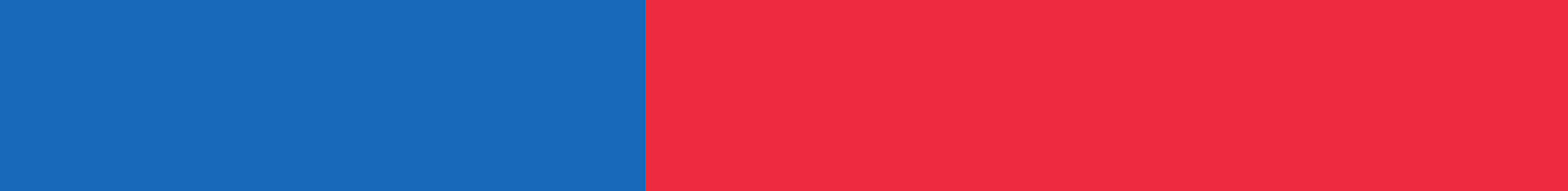 Importante
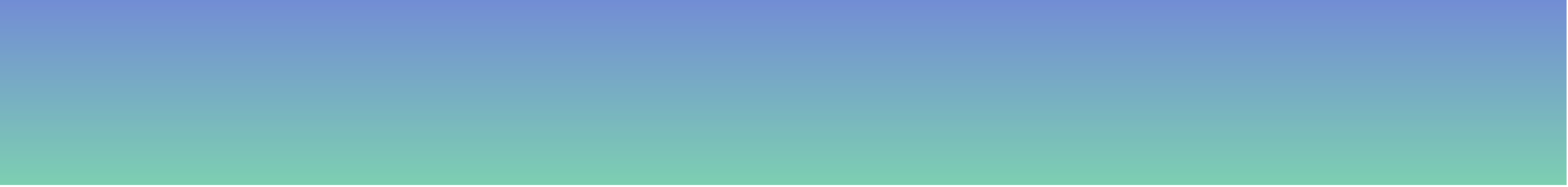 FONDART REGIONAL - CONVOCATORIA 2021
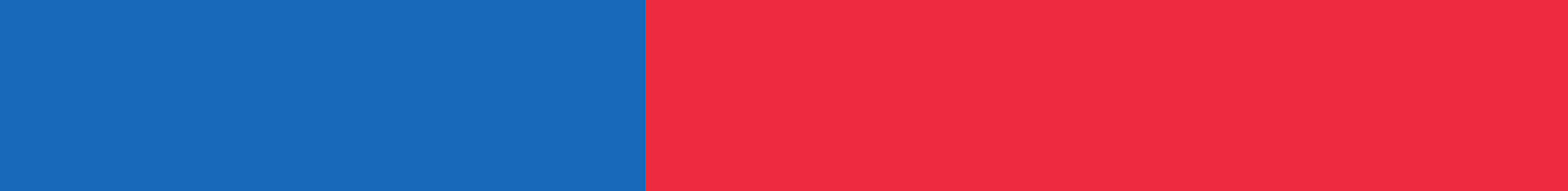